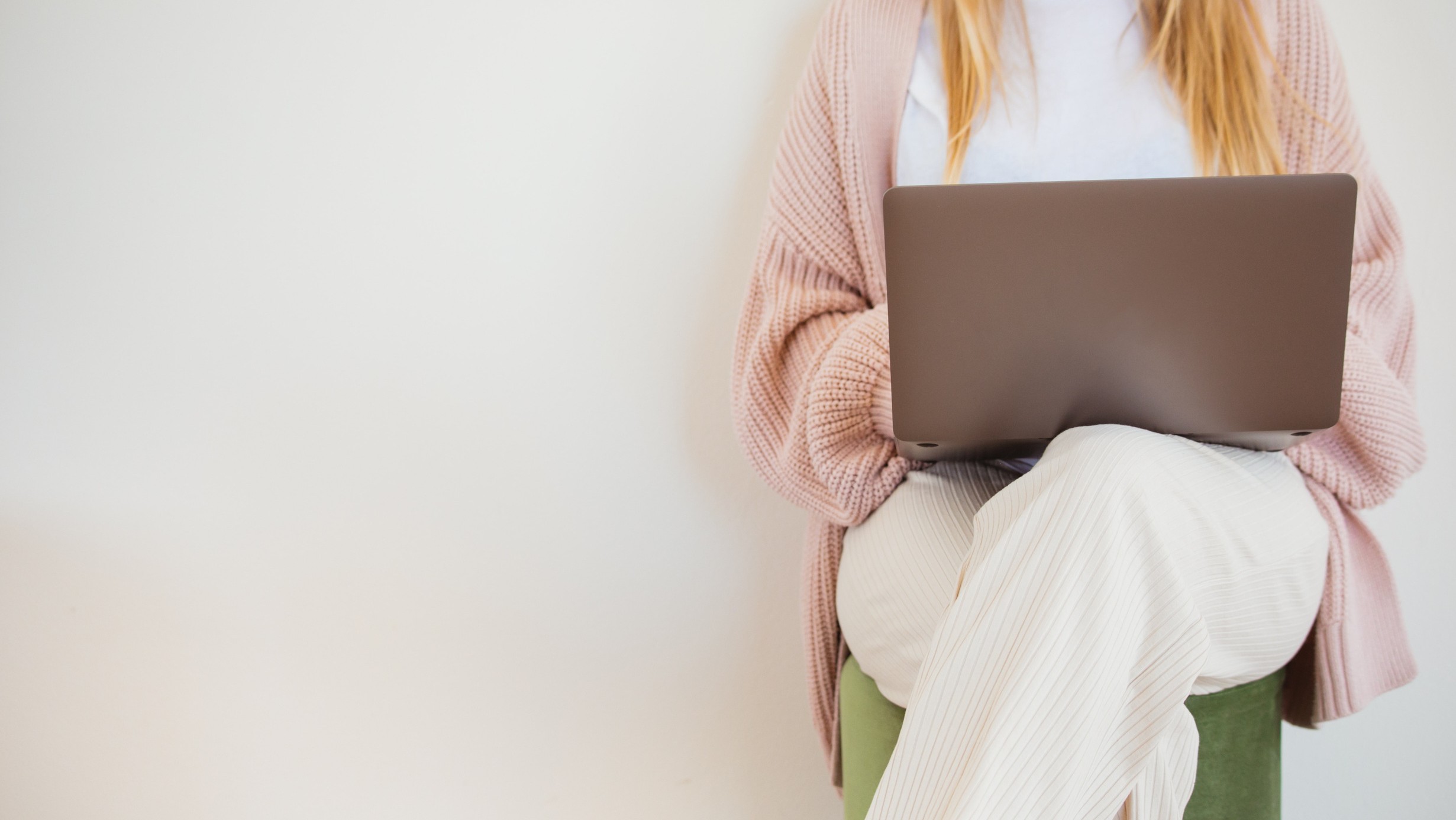 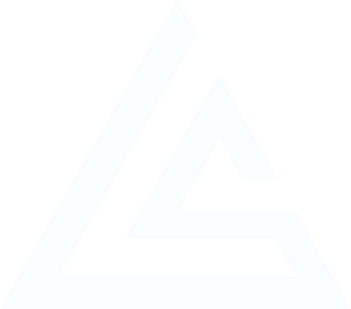 Larana Inc.
MARKETI   NG STRATEGY
2	0	2	3	P	r	e	s	e	n	t	a	t	i	o	n
INTRODUCING
2
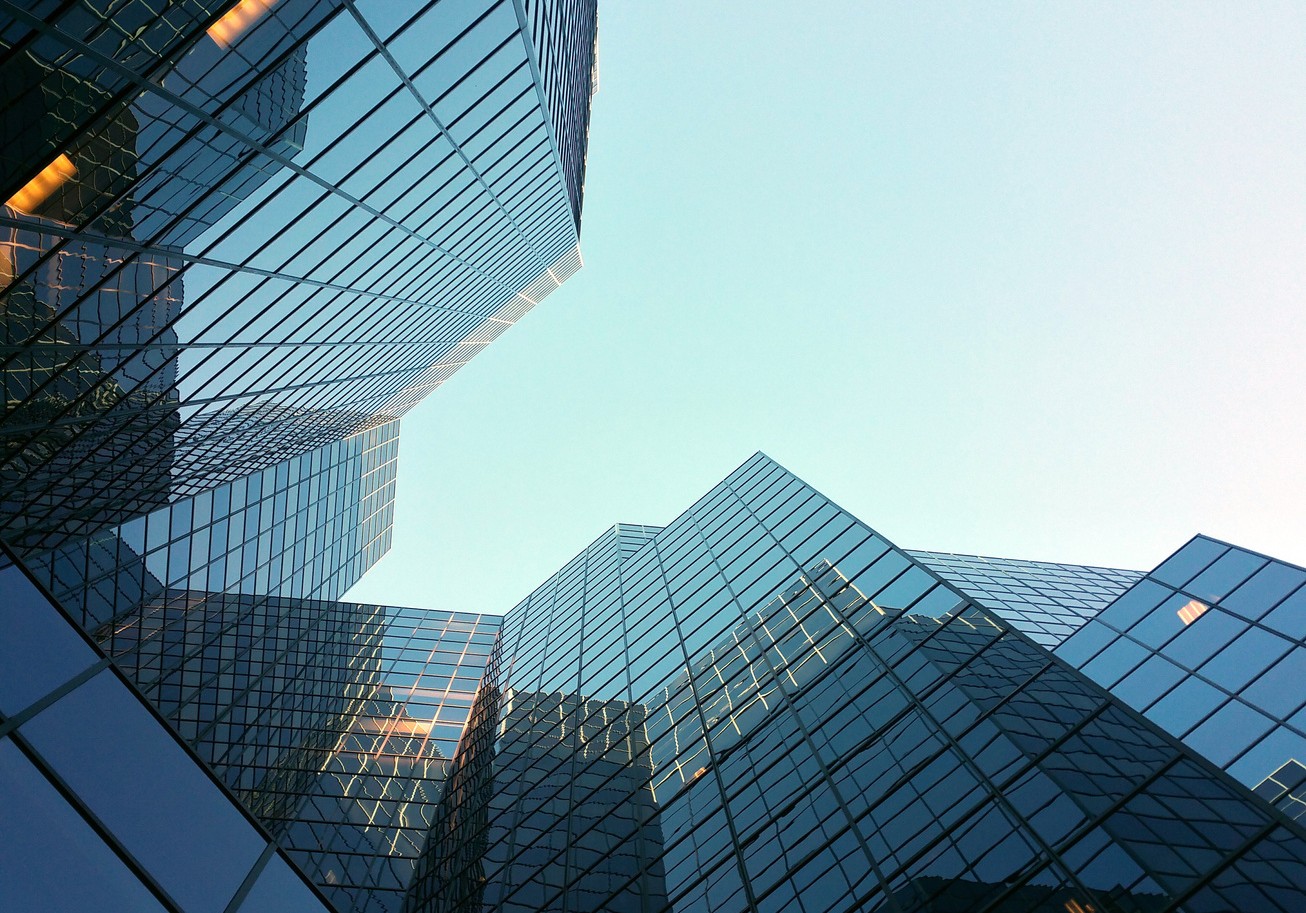 Larana Inc. is a leading consumer goods  company that has been operating for 12 years

Our portfolio of brands includes Designer  Clothes, which are sold in 12 countries around  the world.

We are committed to delivering high-quality  products that meet the needs and preferences  of our customers.
4
VI  SI ON & MI  SSI ON
Vision
Develop a clear and compelling vision statement  that outlines your organization's long-term  aspirations
MISION
Develop a concise and meaningful mission  statement that defines your organization's  purpose, values, and how it contributes to society
SITUATION ANALYSIS
6
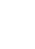 Brand Assessment
Analyze your brand's current  position in the market,  including its strengths,  weaknesses, opportunities,  and threats
Customer Analysis
 Identify your target  audience and their needs  and preferences
Competitor Analysis  
Analyze your competitors'  brand positioning and  strategies
COMPANY GOALS
7
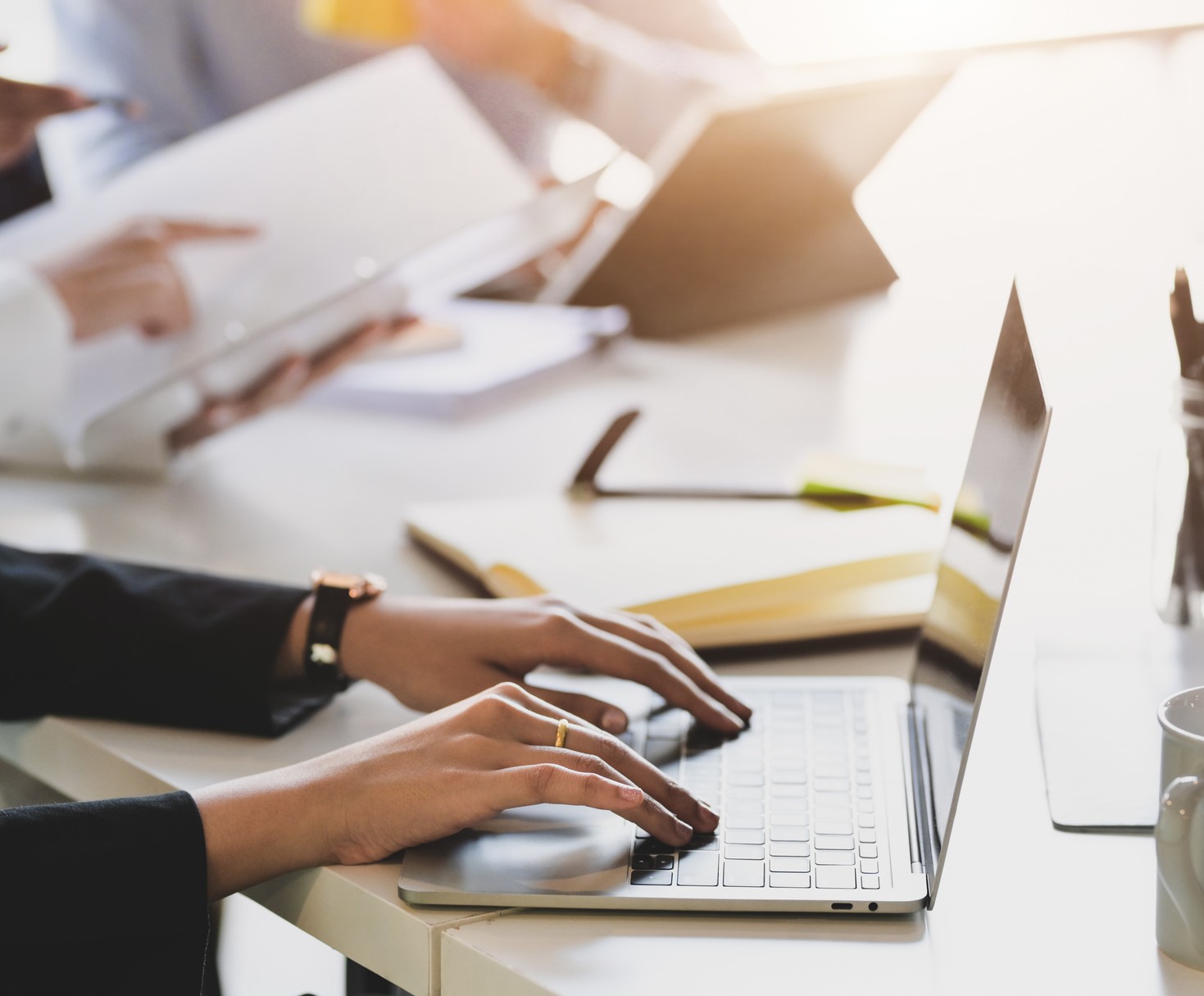 Brand Guidelines: Develop clear and comprehensive  brand guidelines that ensure consistency across all  brand touchpoints

Brand Governance: Develop a governance  structure that ensures that brand guidelines are  followed and that brand assets are managed  effectively

Brand Measurement: Develop metrics that you  will use to track the performance of your brand  over time
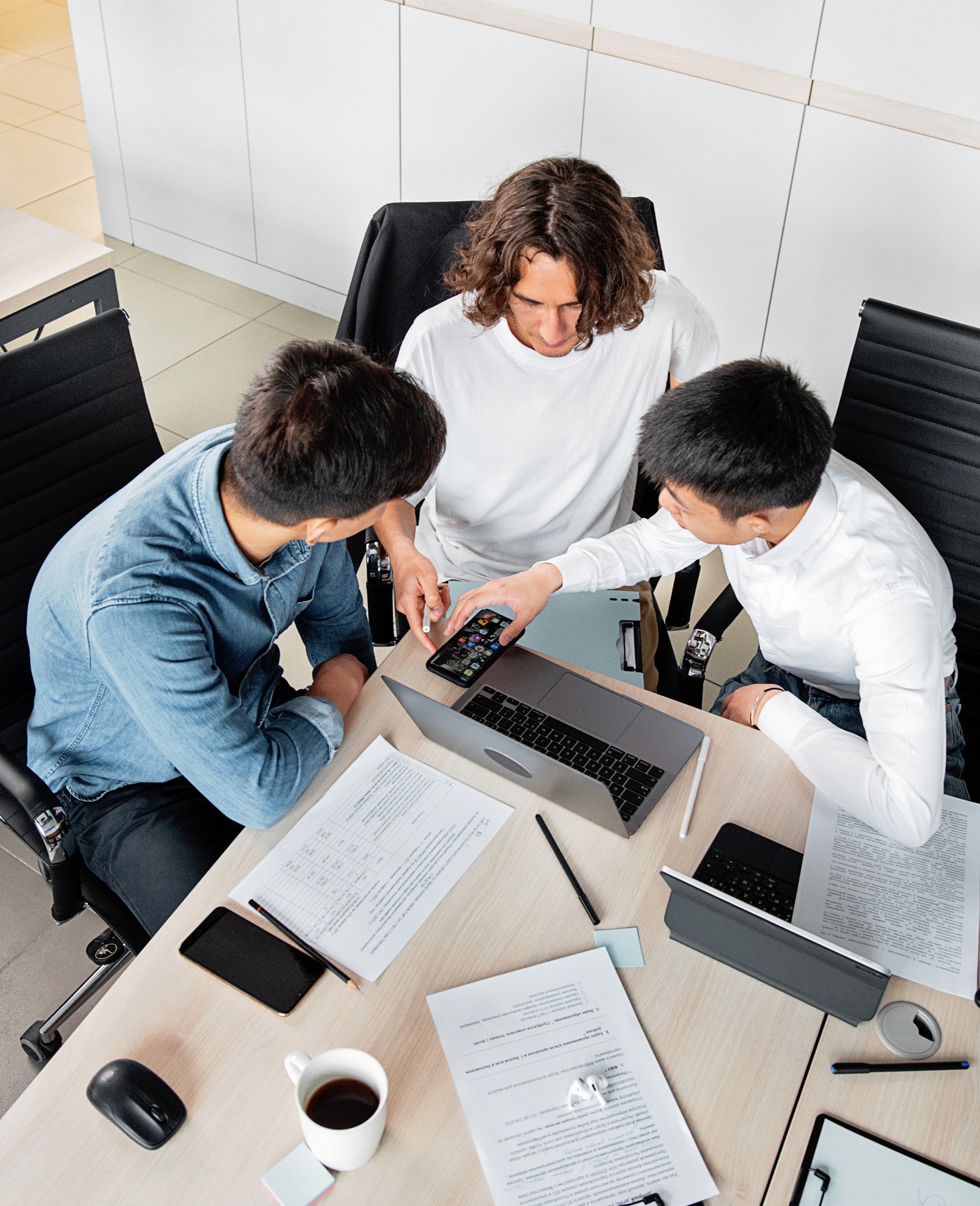 8
COMPANY STRATEGY
Brand Positioning: Develop a unique and compelling  positioning for your brand that differentiates it from  competitors and resonates with your target audience

Brand Identity: Develop a visual and verbal identity that  reflects your brand's positioning and personality

Brand Architecture: Develop a clear and organized hierarchy  for your brand portfolio, including sub-brands and product  lines

Brand Messaging: Develop a messaging framework that  communicates your brand's positioning and benefits to your  target audience
RESOURCE ALLOCATION
2
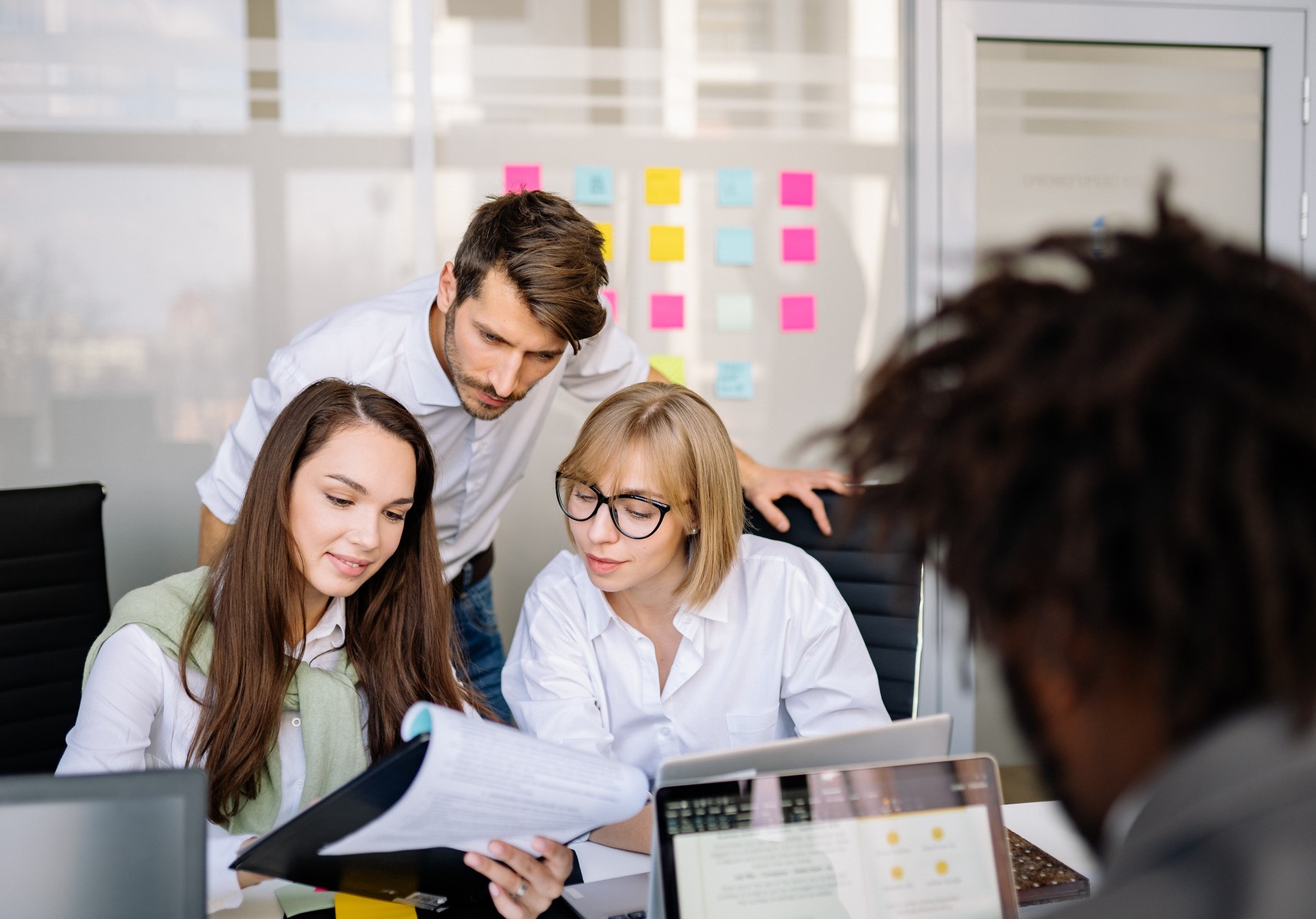 Budget

Develop a budget that outlines the financial  resources required to implement your brand  management strategies

Human Resources

Identify the personnel required to implement  your brand management strategies and outline  their roles and responsibilities
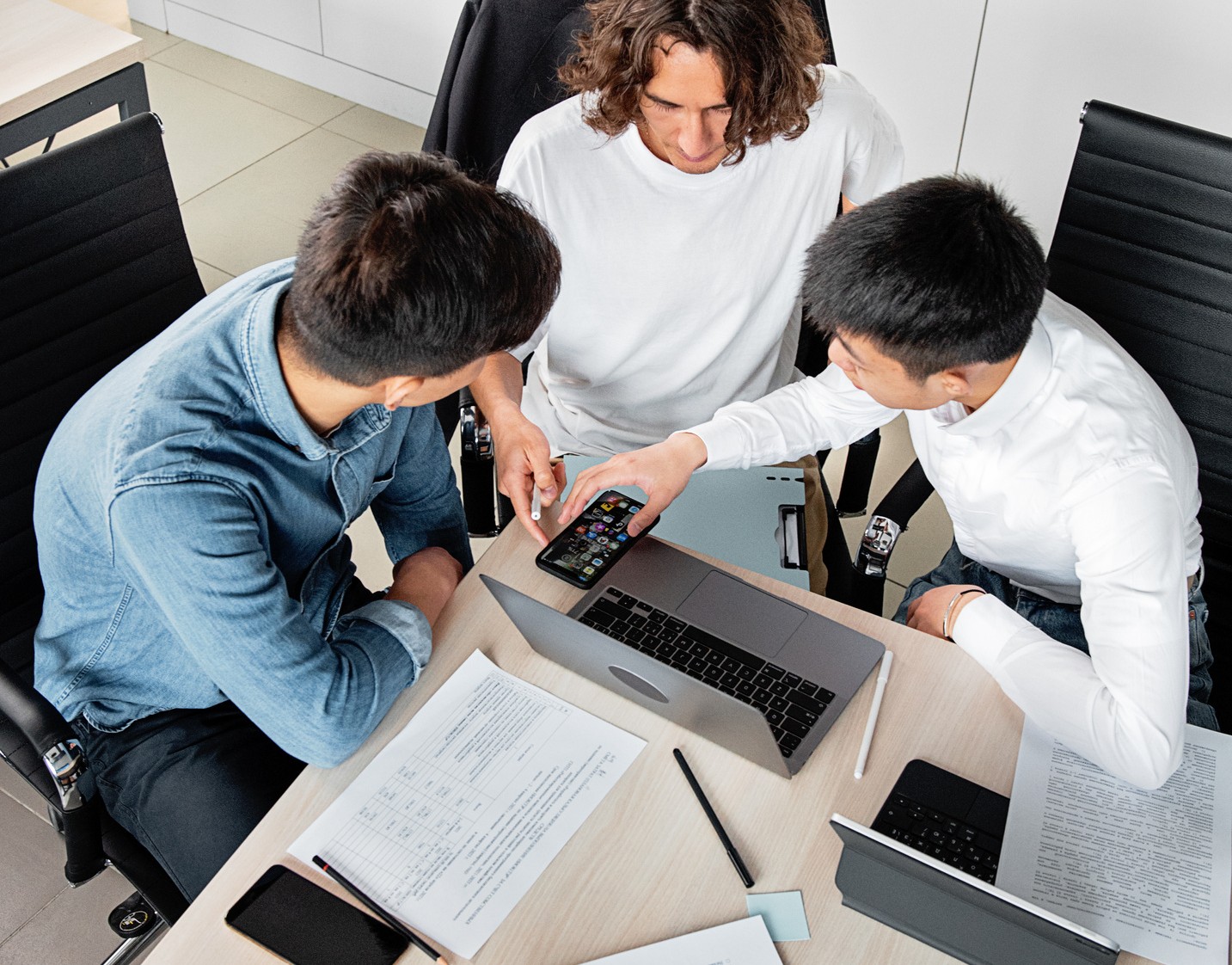 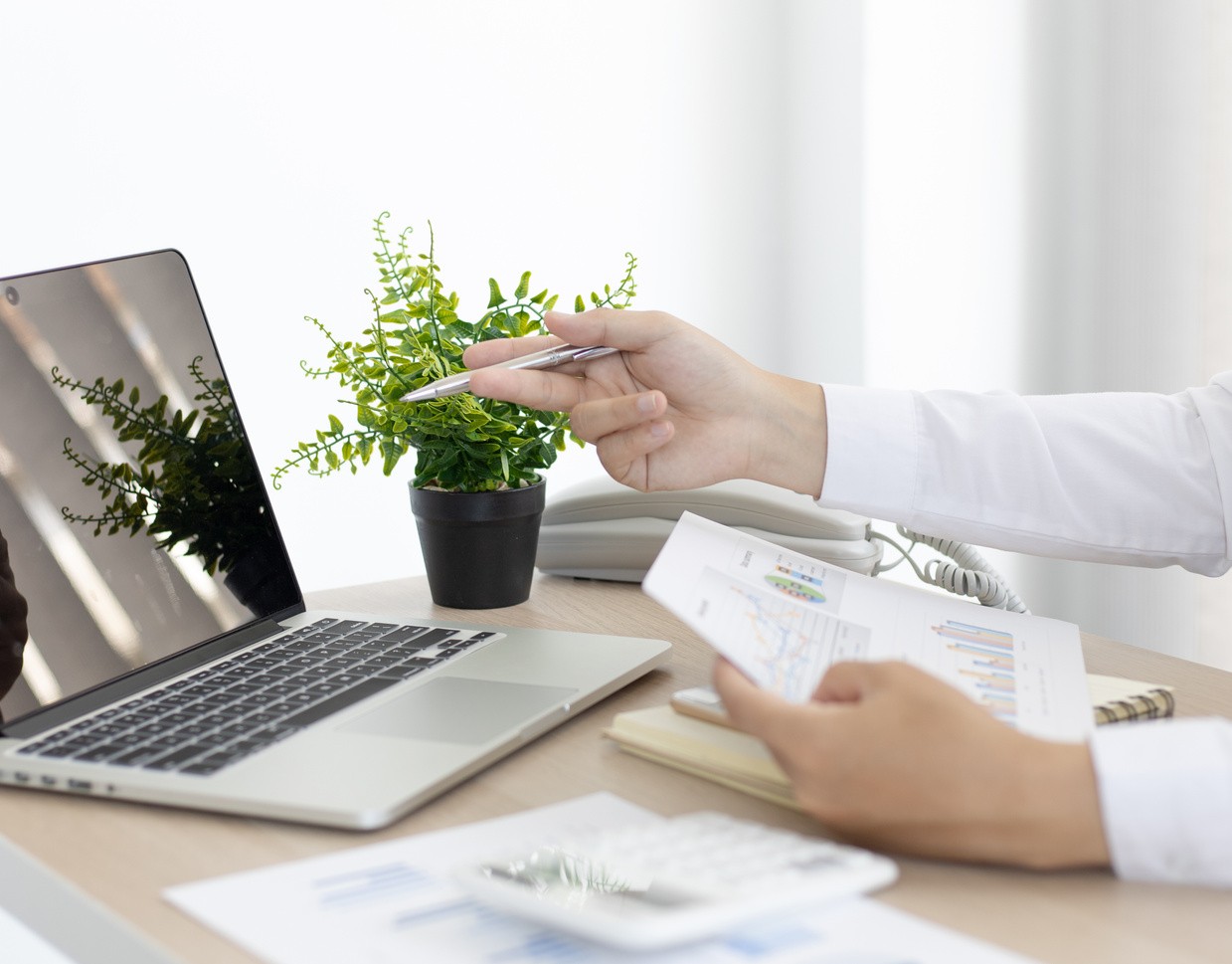 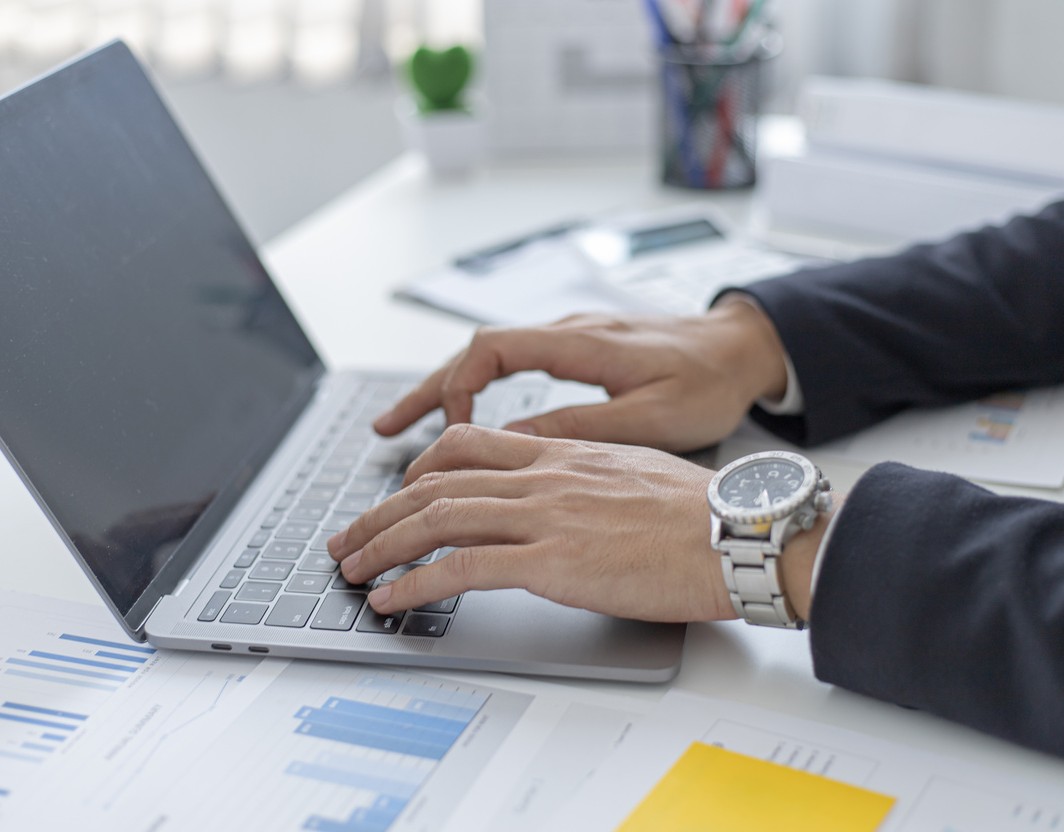 8
ACTI  ON PLAN
Optimize our brand touchpoints to create a  cohesive and engaging brand experience.
Empower and engage our customers to become  brand advocates.
Develop comprehensive brand guidelines and  governance structures to ensure consistency and  effectiveness in managing our brands.
Develop unique and compelling brand positioning  that resonates with our target audience.
Invest in product development and design to ensure  that our products meet the evolving needs and  preferences of our customers.
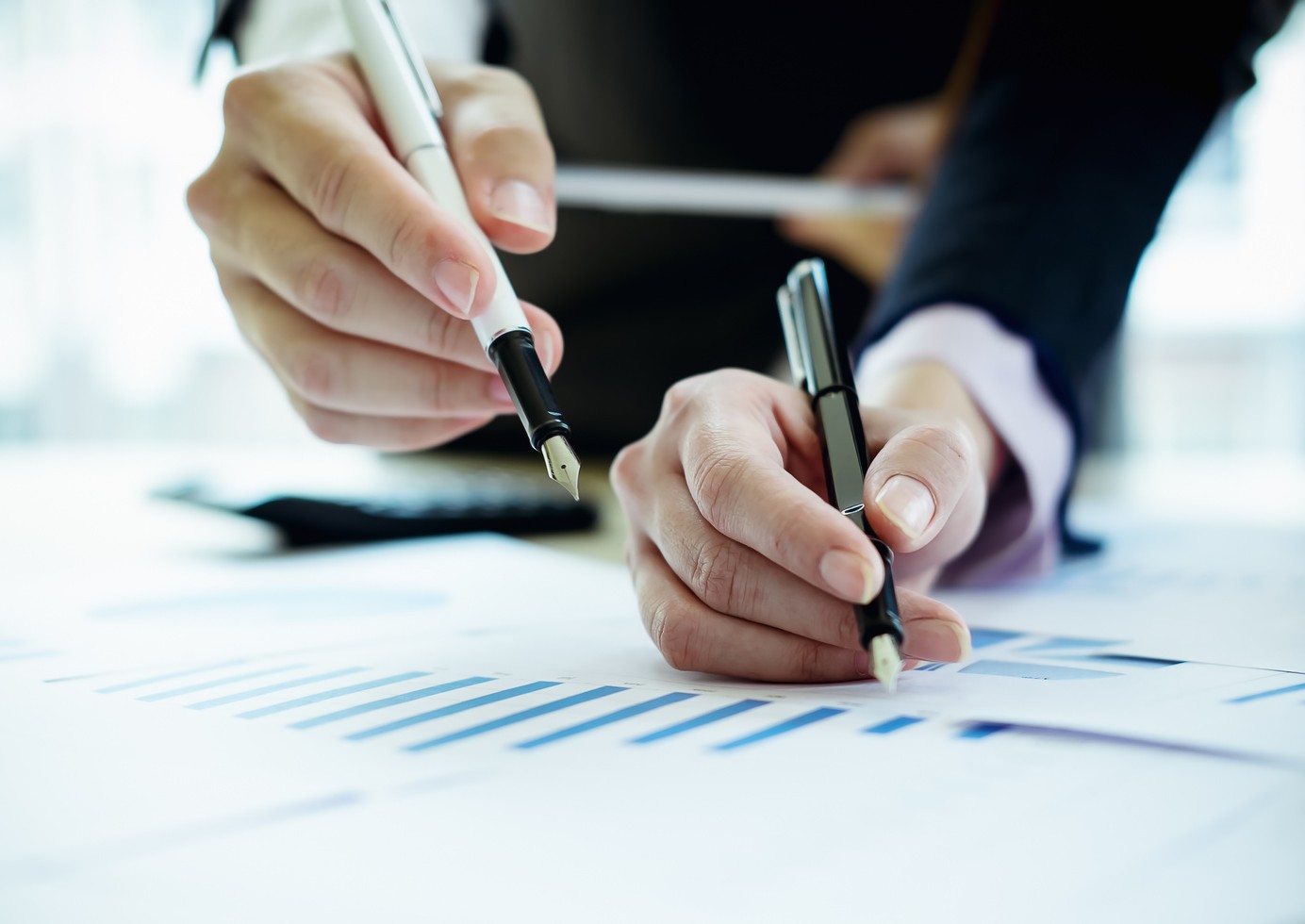 3
MONI  TORI  NG &  EVALUATION
Monitoring and Evaluation Plan: Develop a plan for  monitoring progress and evaluating the effectiveness  of your brand management strategies
Brand Health Metrics: Develop metrics that you will  use to track the health of your brand over time